мультимедийная презентация занятия по экологическому воспитанию
«Знакомство с домашними животными в младшей группе»
Здравствуйте,
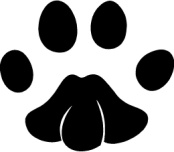 угадайте кто я?
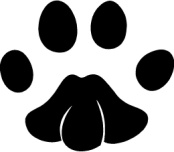 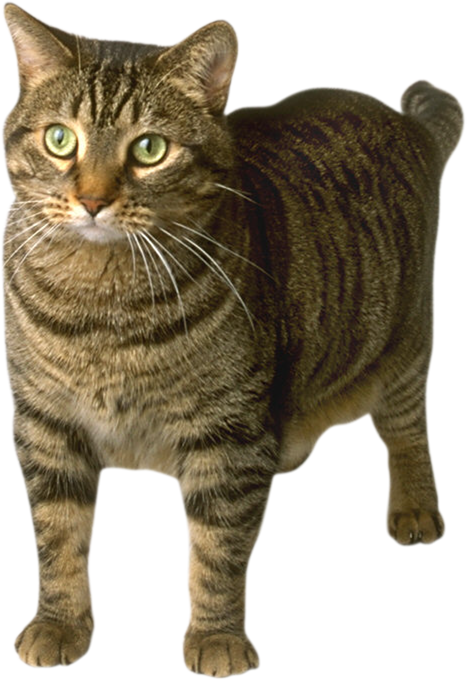 Этот зверь живет лишь дома, с этим зверем все знакомы. У него усы, как спицы. Он, мурлыча, песнь поет, только мышь его боится. Угадали? Это ….
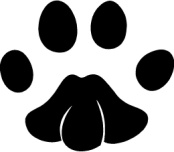 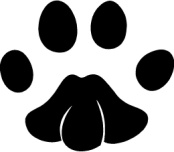 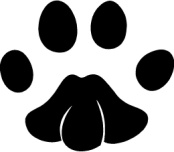 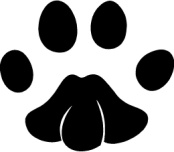 Что кушает кошка?
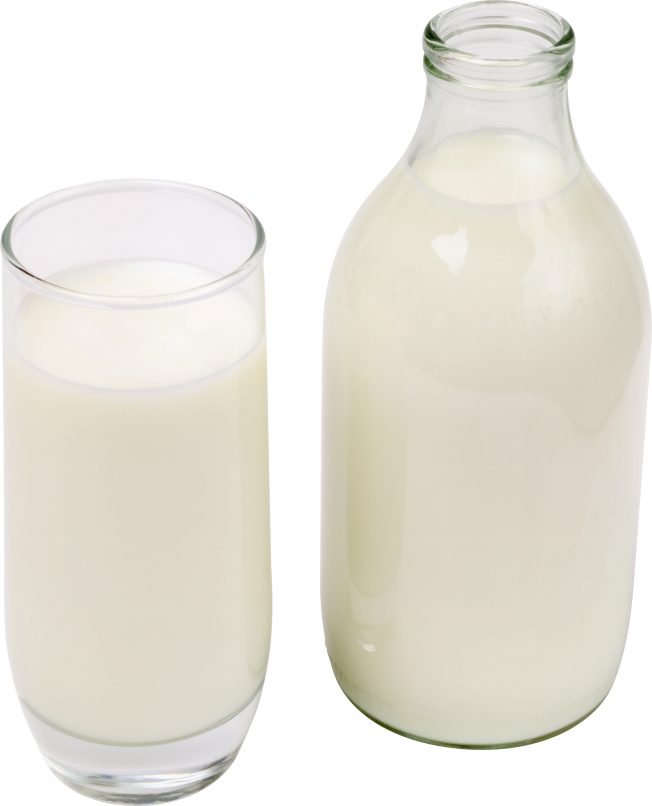 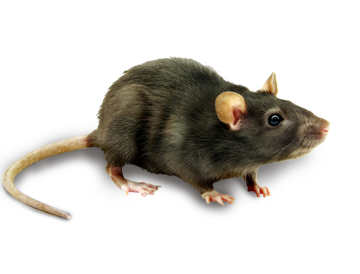 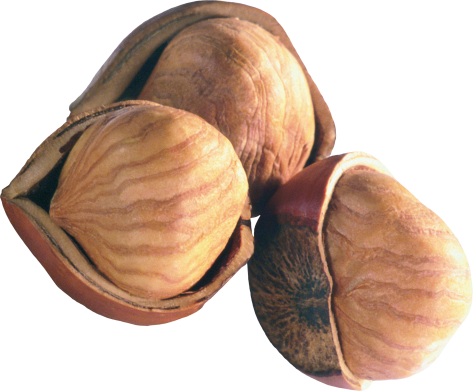 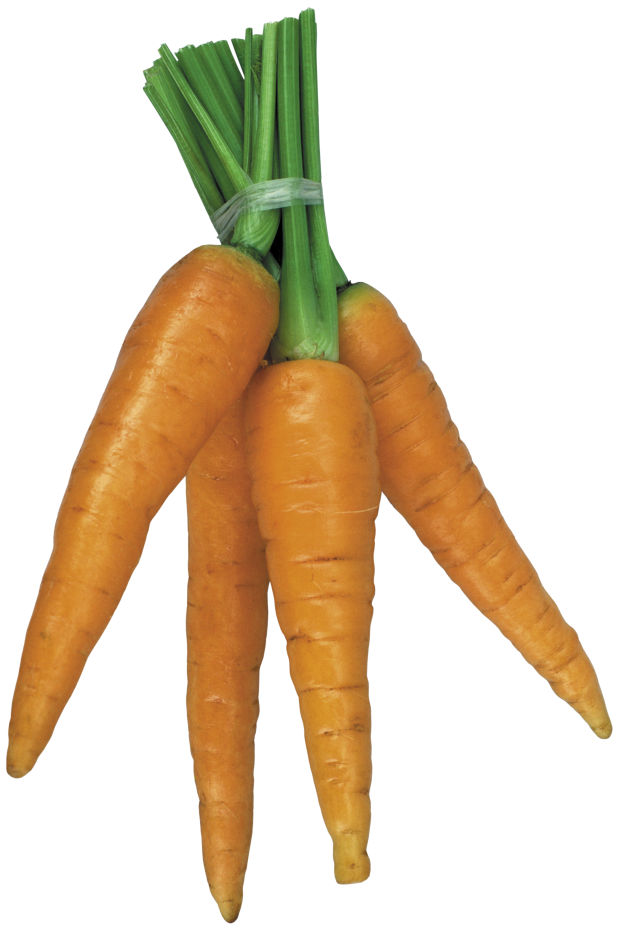 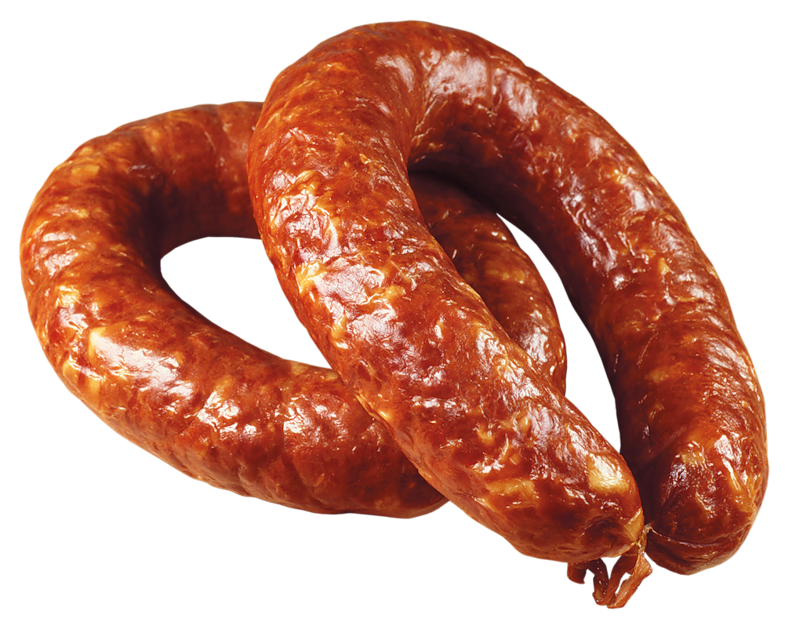 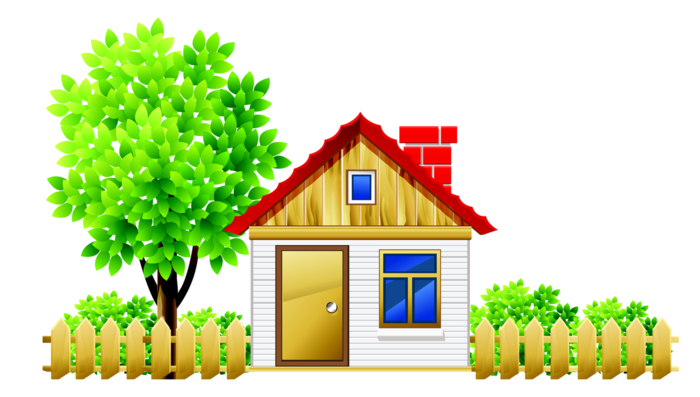 Где живет кот?
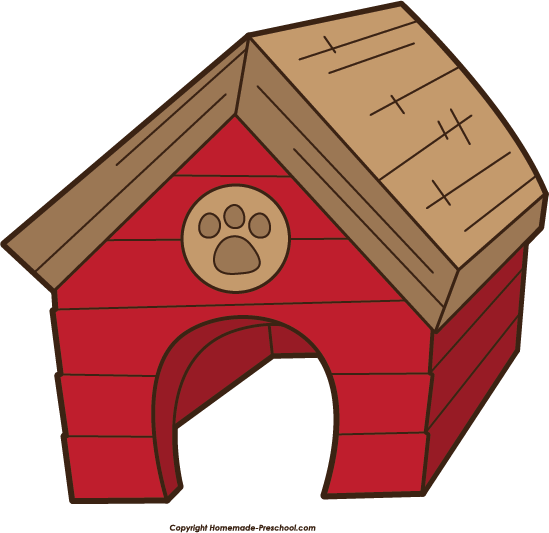 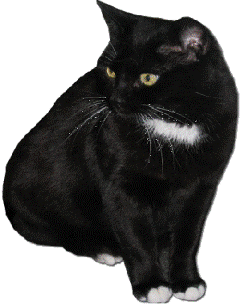 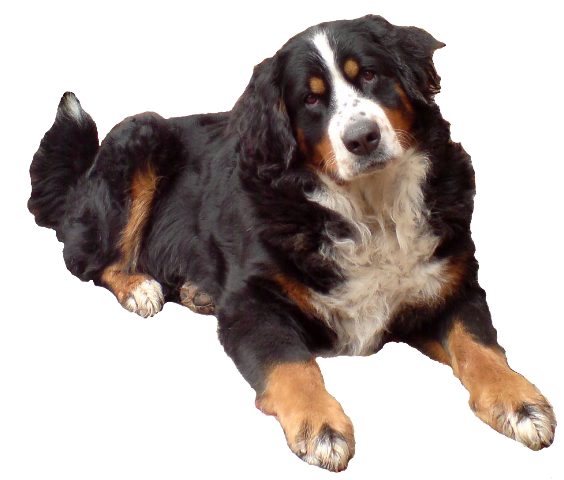 А кто живет рядом?
А что кушают собаки?
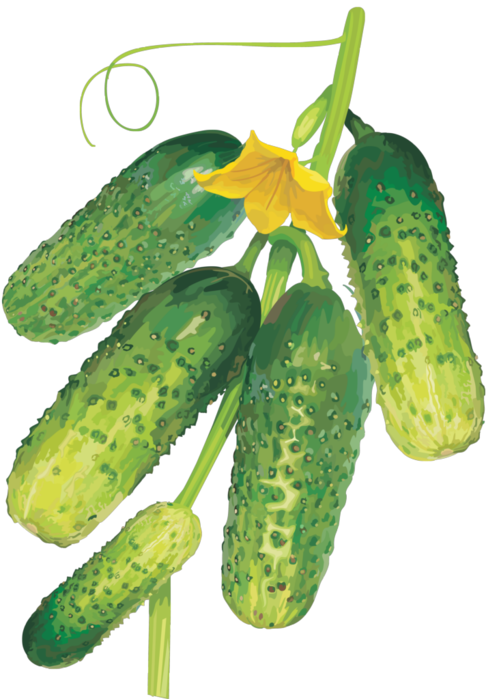 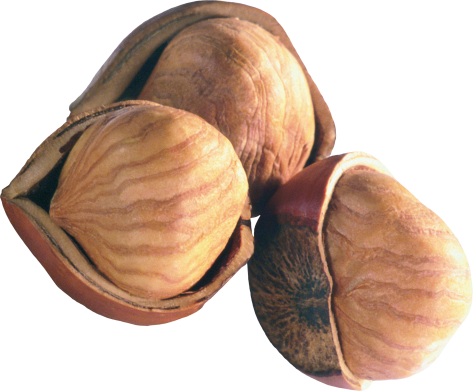 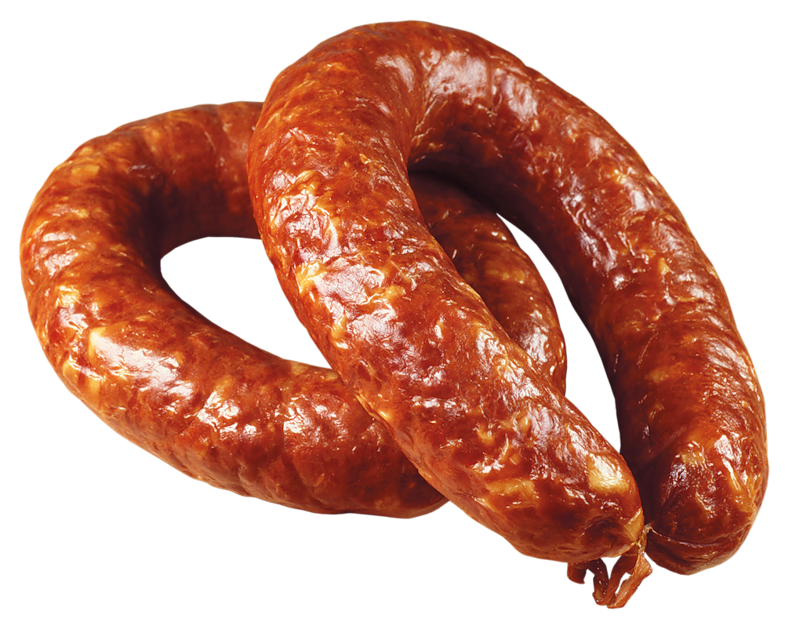 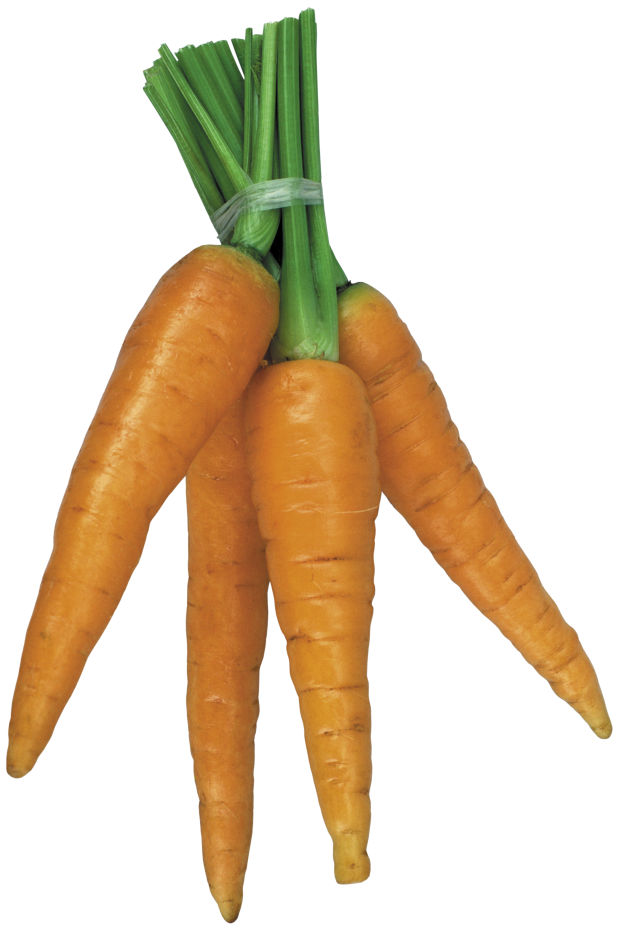 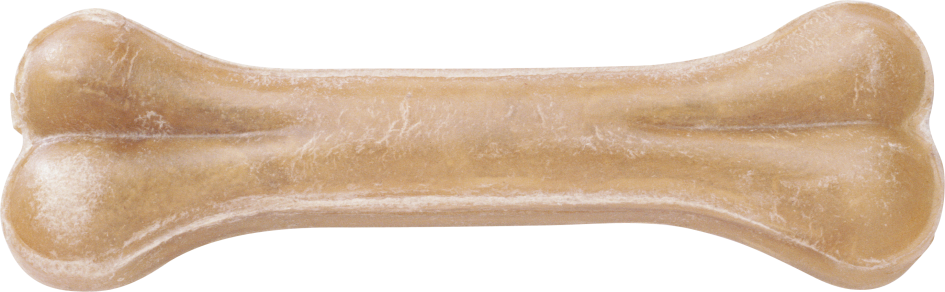 А за домом, на лугу кто пасется?
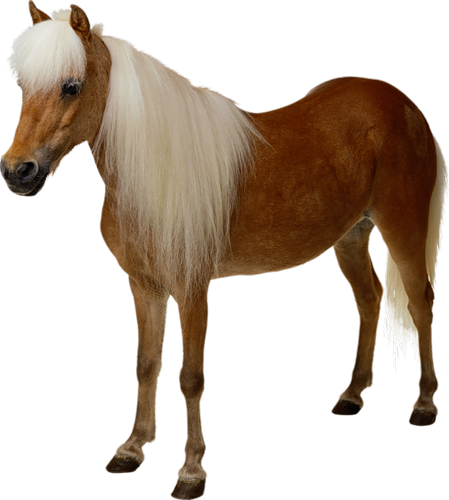 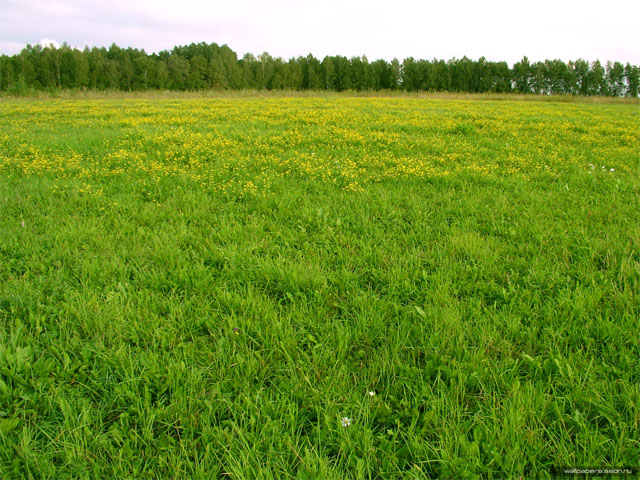 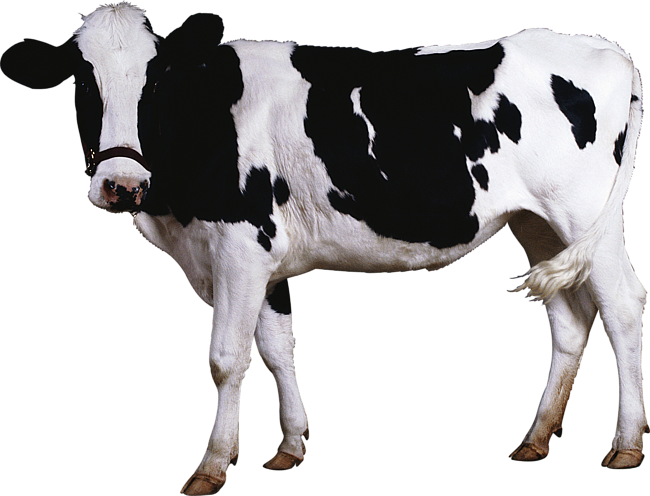 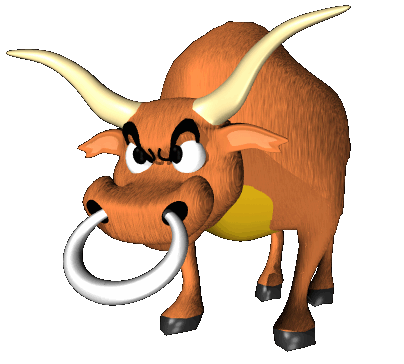 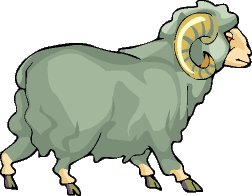 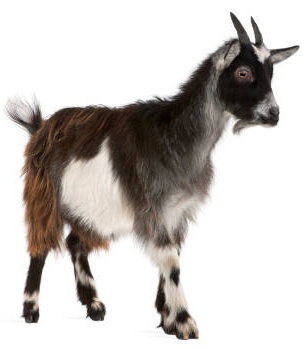 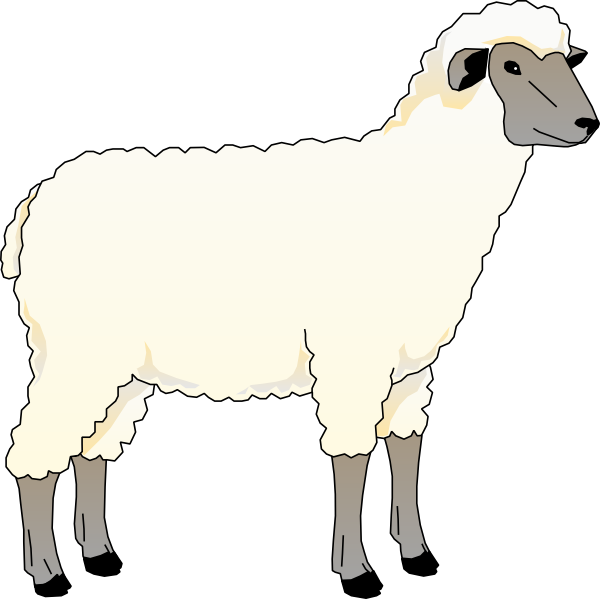 А что они любят кушать?
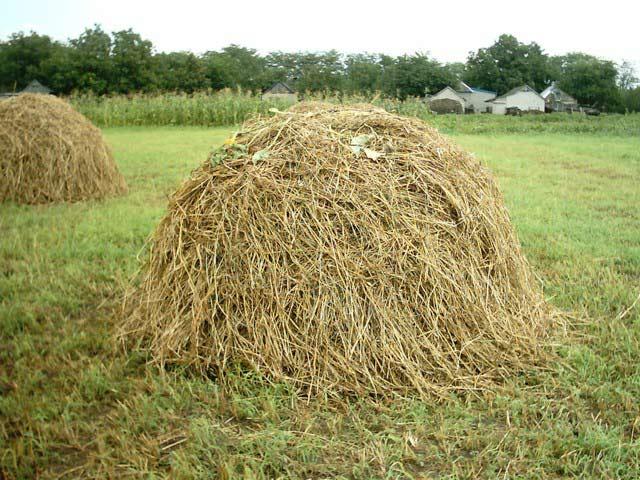 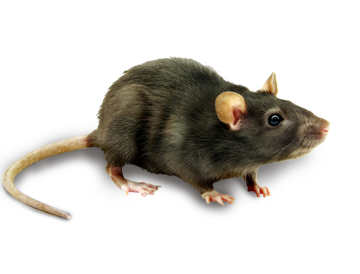 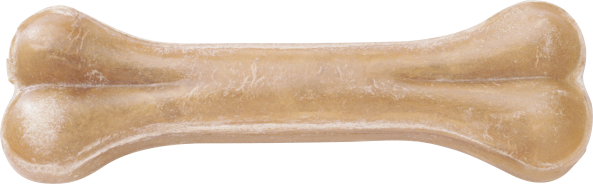 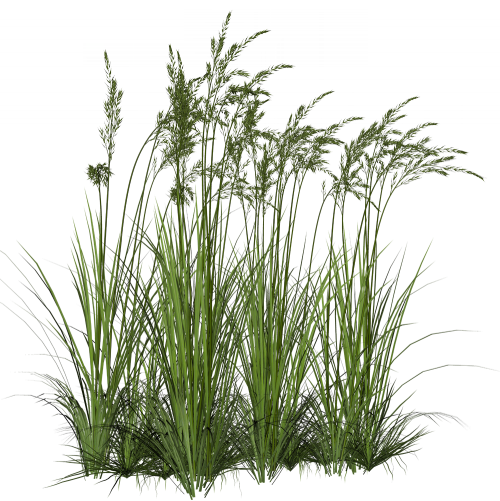 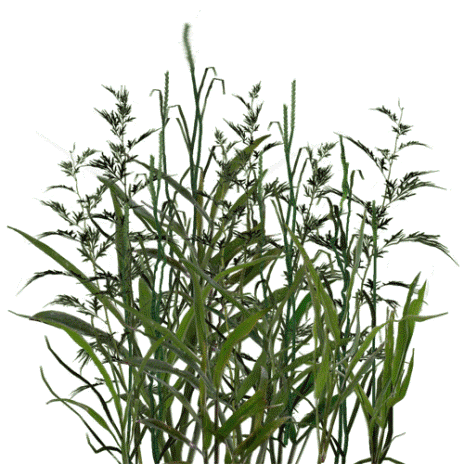 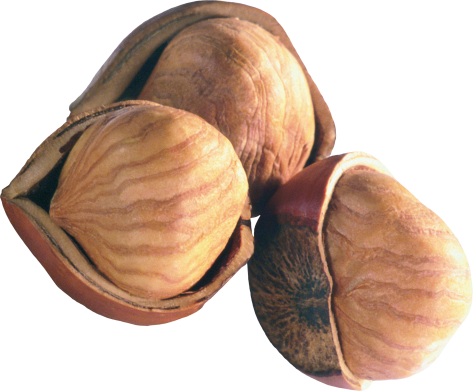 А кого мы забыли?
В сарае?
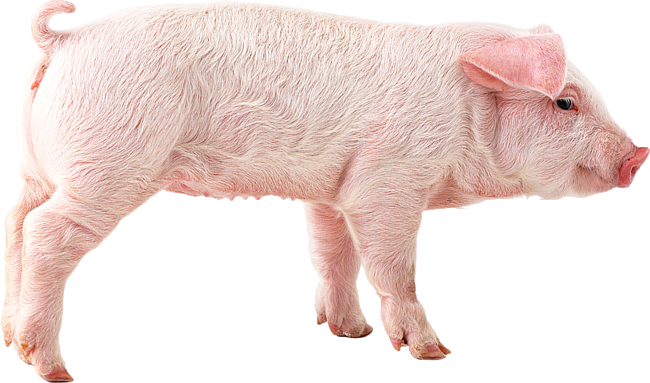 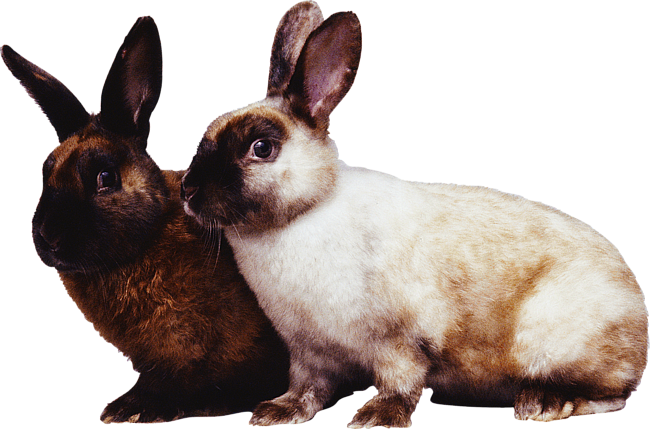 В клетке?
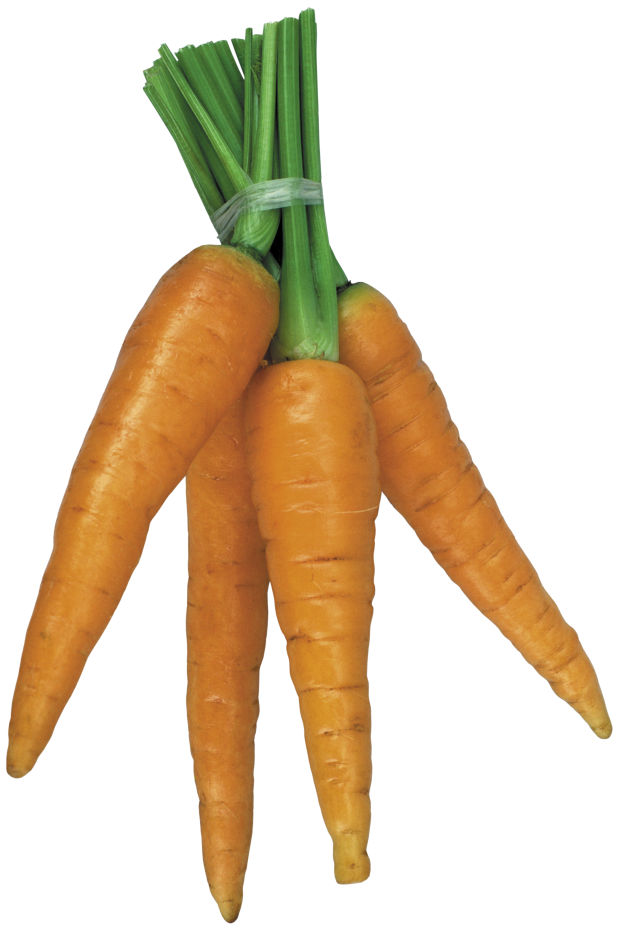 Что едят кролики?
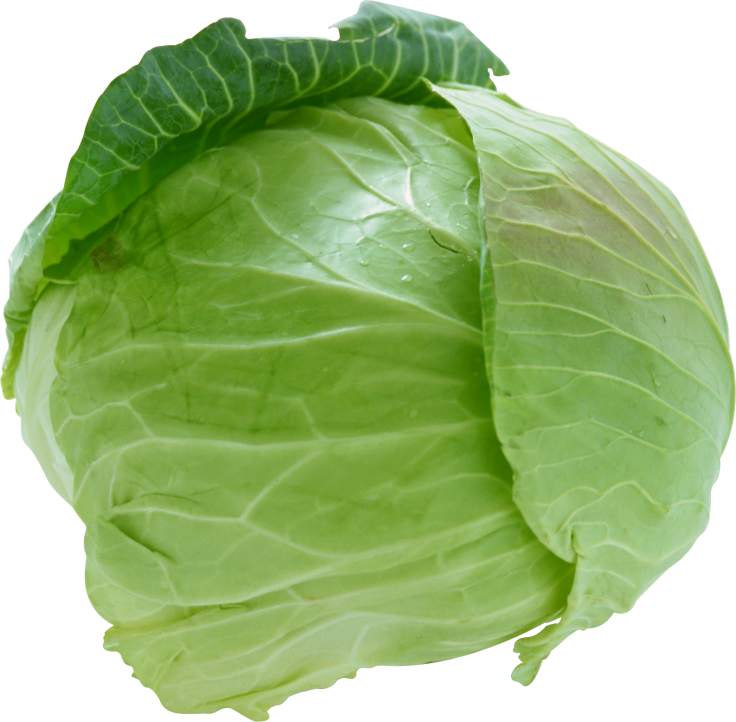 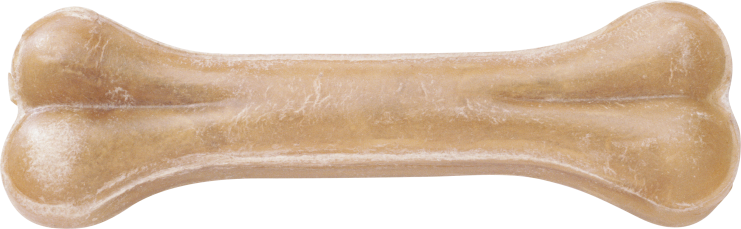 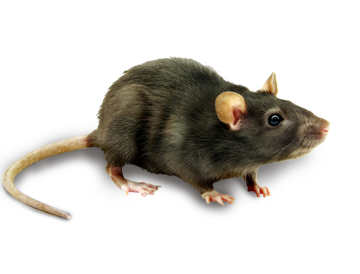 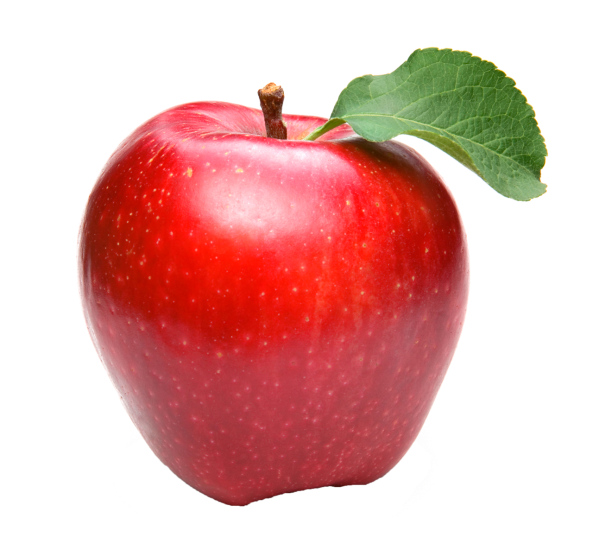 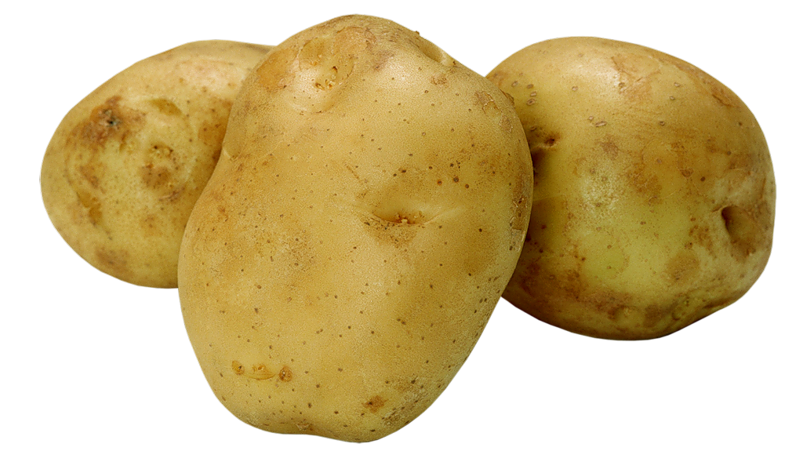 А что кушают поросята?
С какими животными вы познакомились?
С домашними животными
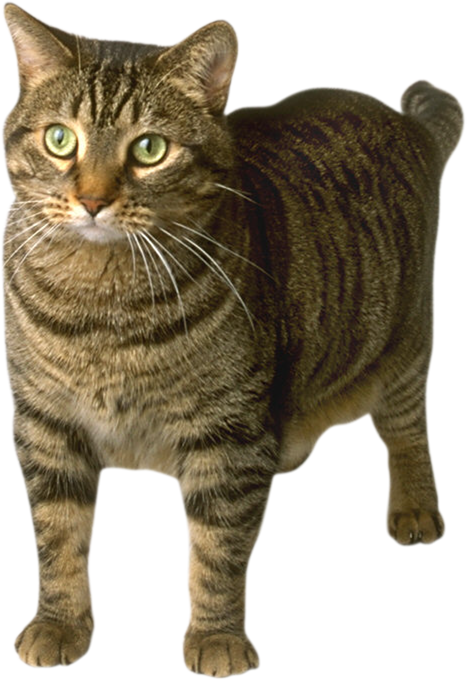 Все молодцы!!! Досвидания!